Queues
1
Queue
a queue represents a sequence of elements where elements can be added at the back of the sequence and removed from the front of the sequence
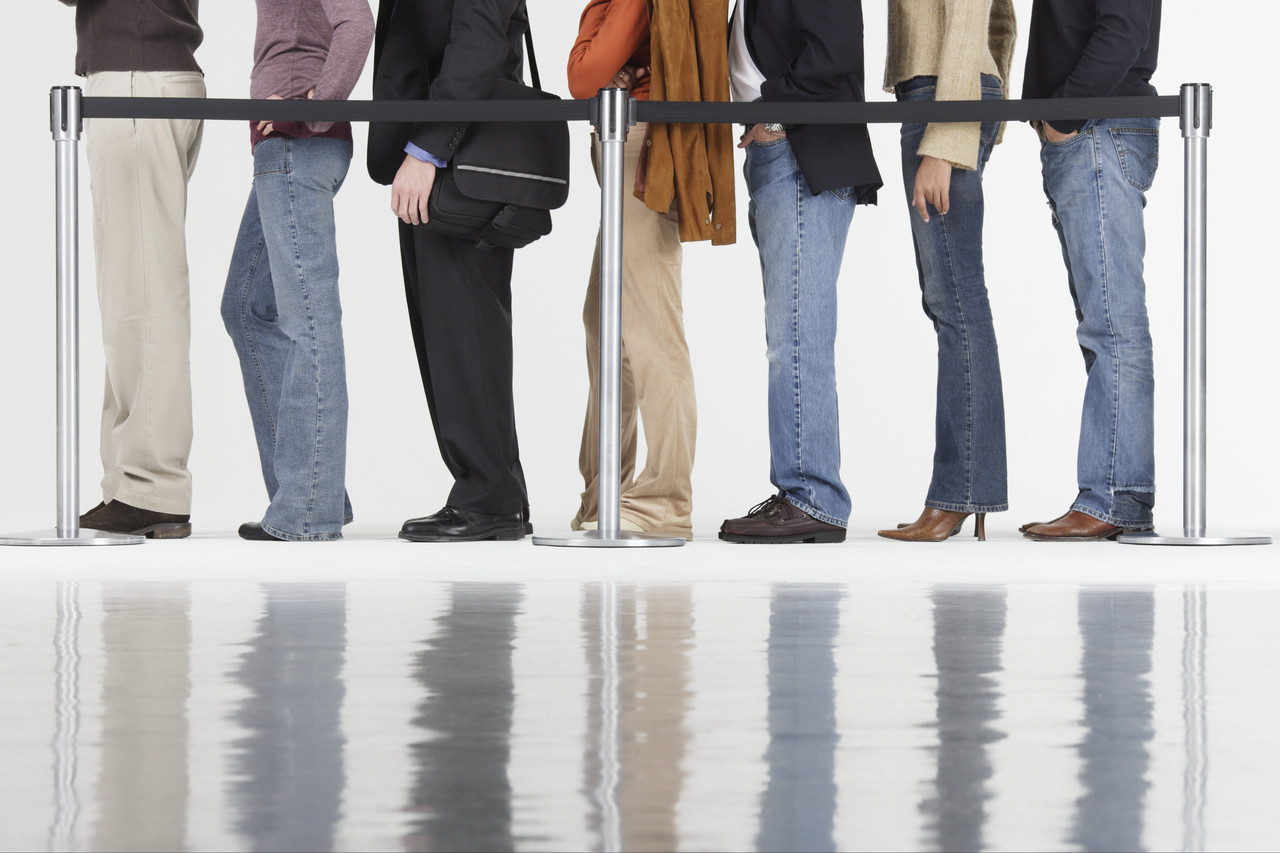 2
Queue
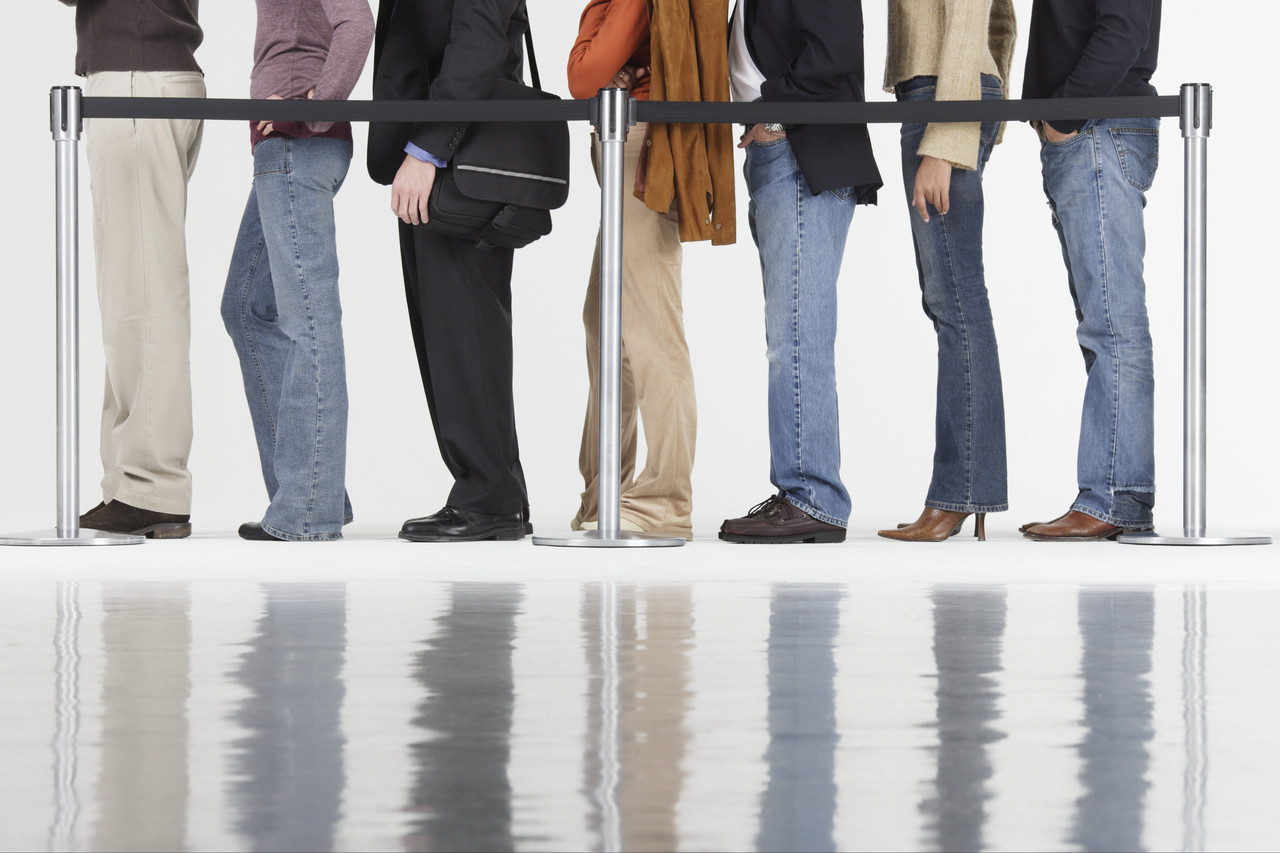 back
front
3
Queue Operations
classically, queues only support two operations
enqueue
add to the back of the queue
dequeue
remove from the front of the queue
4
Queue Optional Operations
optional operations
size
number of elements in the queue
isEmpty
is the queue empty?
peek
get the front element (without removing it)
search
find the position of the element in the queue
isFull
is the queue full? (for queues with finite capacity)
capacity
total number of elements the queue can hold (for queues with finite capacity)
5
Enqueue
q.enqueue("A")
The enqueue operation adds elements to the back of the queue. If you enqueue an element into an empty queue then the front (F) and back (B) of the queue both refer to the same element.
A
F
B
6
Enqueue
q.enqueue("A") 
 q.enqueue("B")
A
B
F
B
7
Enqueue
q.enqueue("A") 
 q.enqueue("B") 
 q.enqueue("C")
C
A
B
F
B
8
Enqueue
q.enqueue("A") 
 q.enqueue("B") 
 q.enqueue("C") 
 q.enqueue("D")
C
A
D
B
F
B
9
Enqueue
q.enqueue("A") 
 q.enqueue("B") 
 q.enqueue("C") 
 q.enqueue("D") 
 q.enqueue("E")
C
E
A
D
B
F
B
10
The dequeue operation removes an element from the front of the queue, and returns the element to the client.
Dequeue
String s = q.dequeue()	removes and returns "A"
A
D
B
E
C
F
B
s
11
Dequeue
String s = q.dequeue() 
 s = q.dequeue()			removes and returns "B"
B
E
C
D
F
B
s
12
Dequeue
String s = q.dequeue() 
 s = q.dequeue() 
 s = q.dequeue()			removes and returns "C"
C
D
E
F
B
s
13
Dequeue
String s = q.dequeue() 
 s = q.dequeue()
 s = q.dequeue() 
 s = q.dequeue() 			removes and returns "D"
D
E
F
s
B
14
Dequeue
String s = q.dequeue() 
 s = q.dequeue()
 s = q.dequeue() 
 s = q.dequeue() 
 s = q.dequeue() 			removes and returns "E"
E
s
15
FIFO
queue is a First-In-First-Out (FIFO) data structure
the first element enqueued in the queue is the first element that can be accessed from the queue
16
Queue applications
queues are useful whenever you need to hold elements in their order of arrival
serving requests of a single resource
cashier
printer queue
disk queue
CPU queue
web server
17